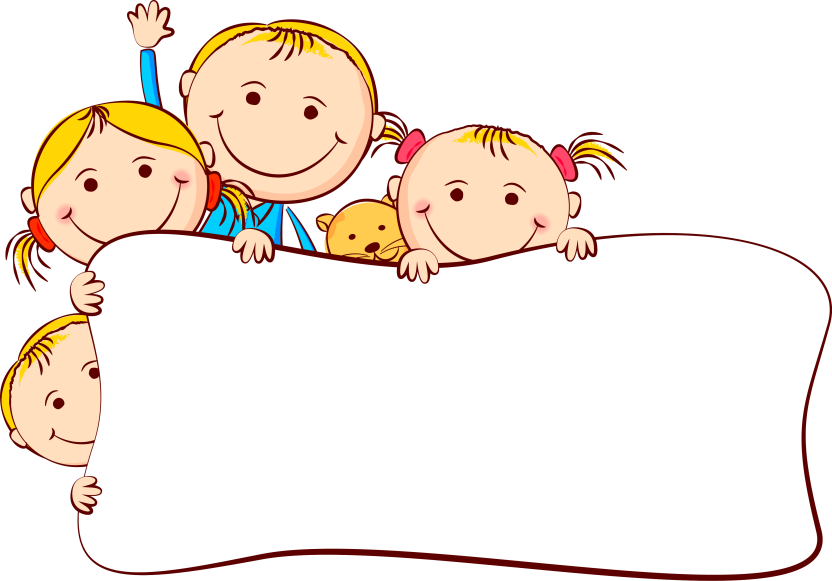 Я  рисую  как  могу.
Подготовила Короткова Г.И
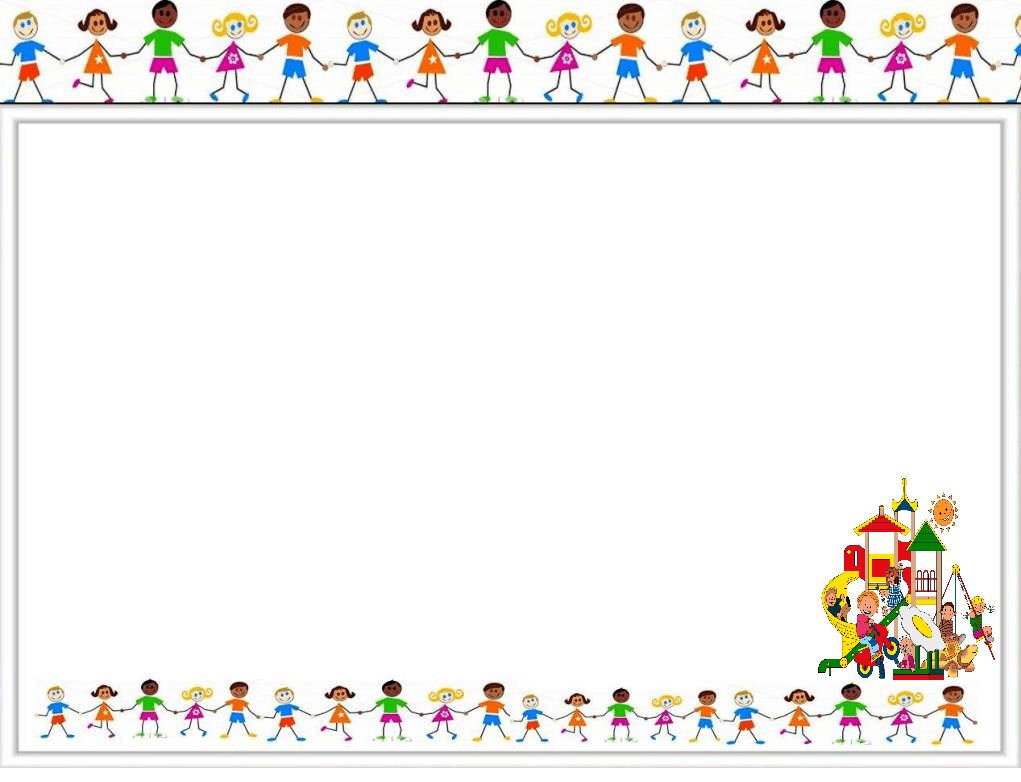 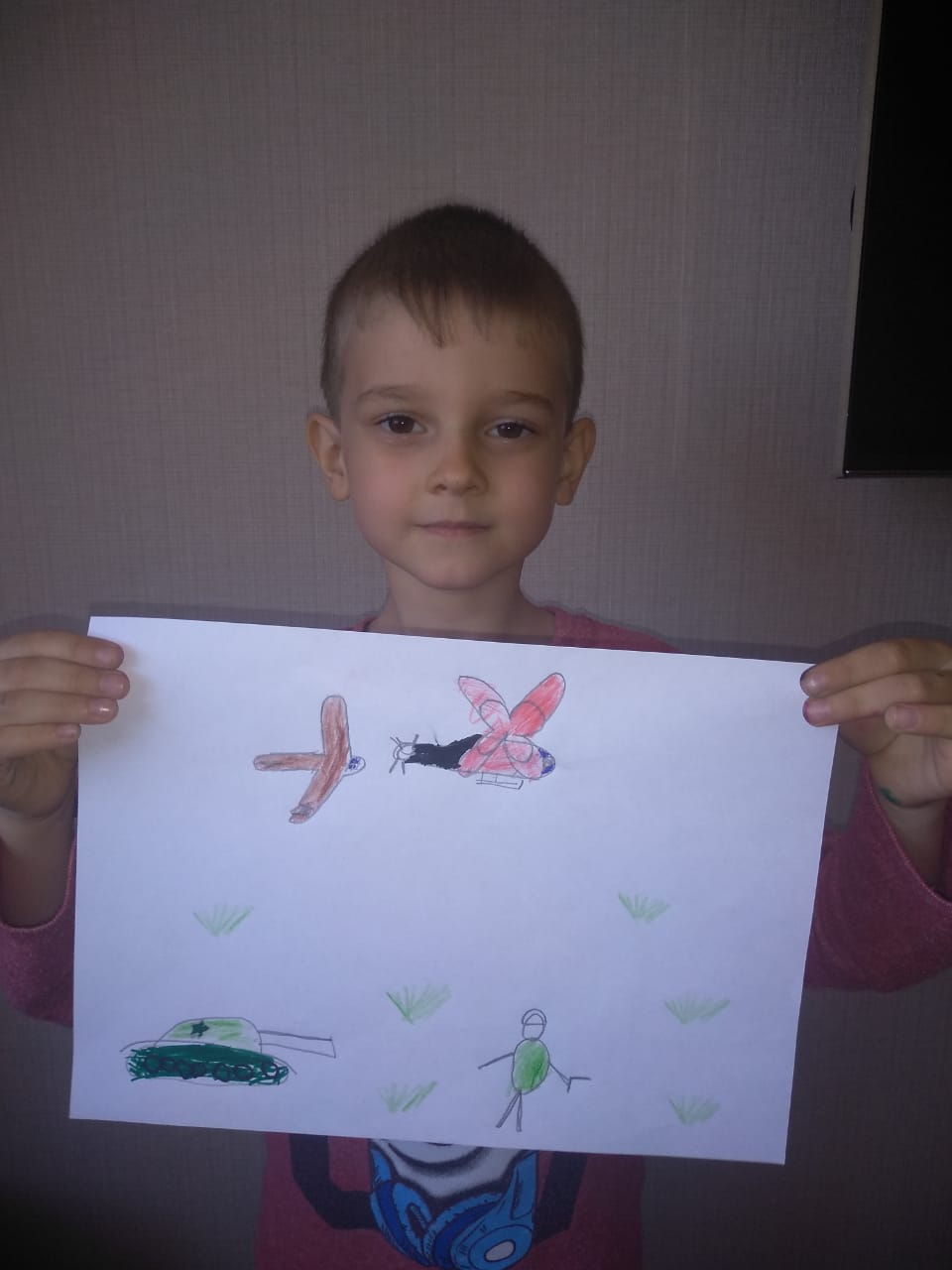 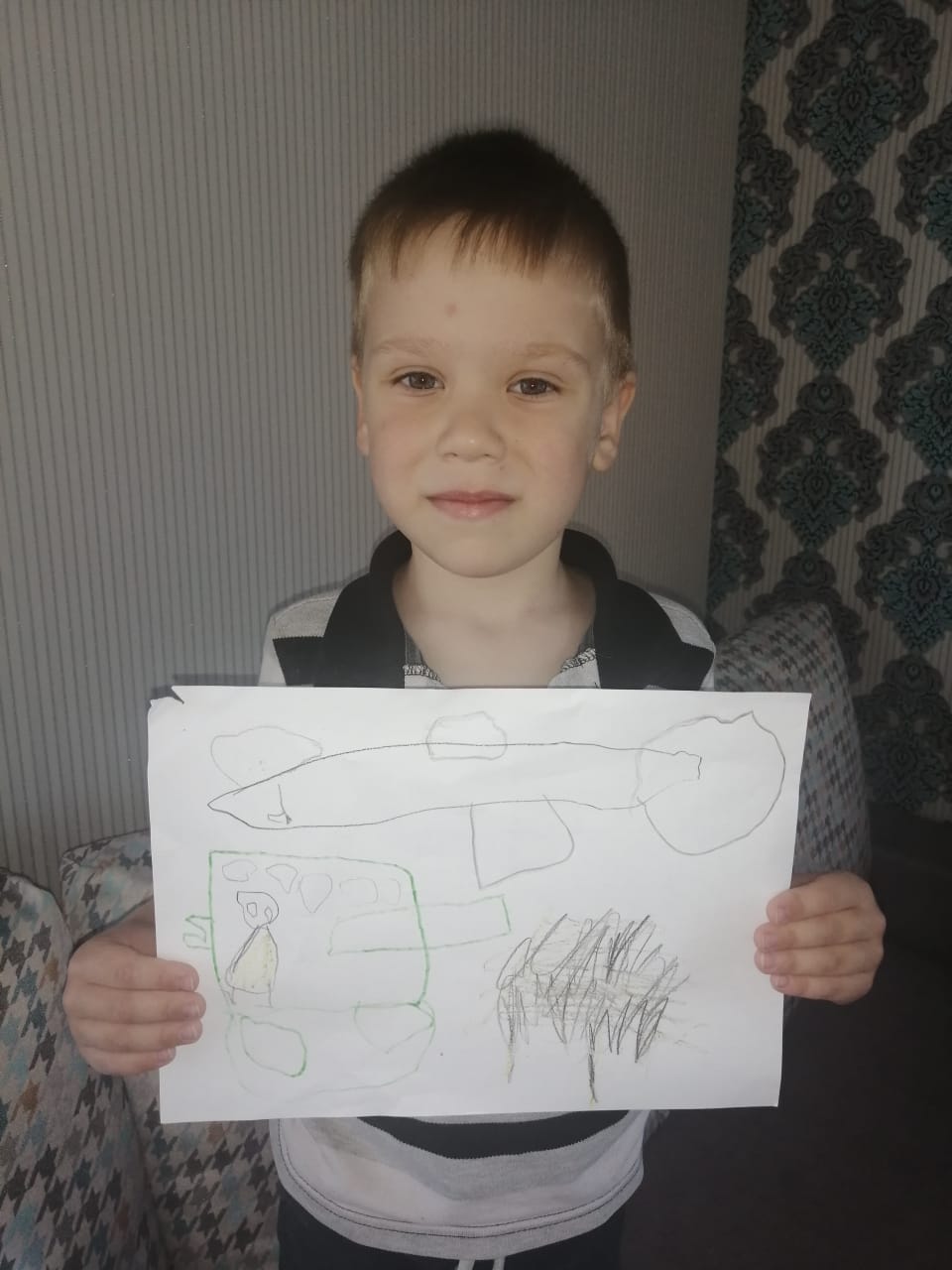 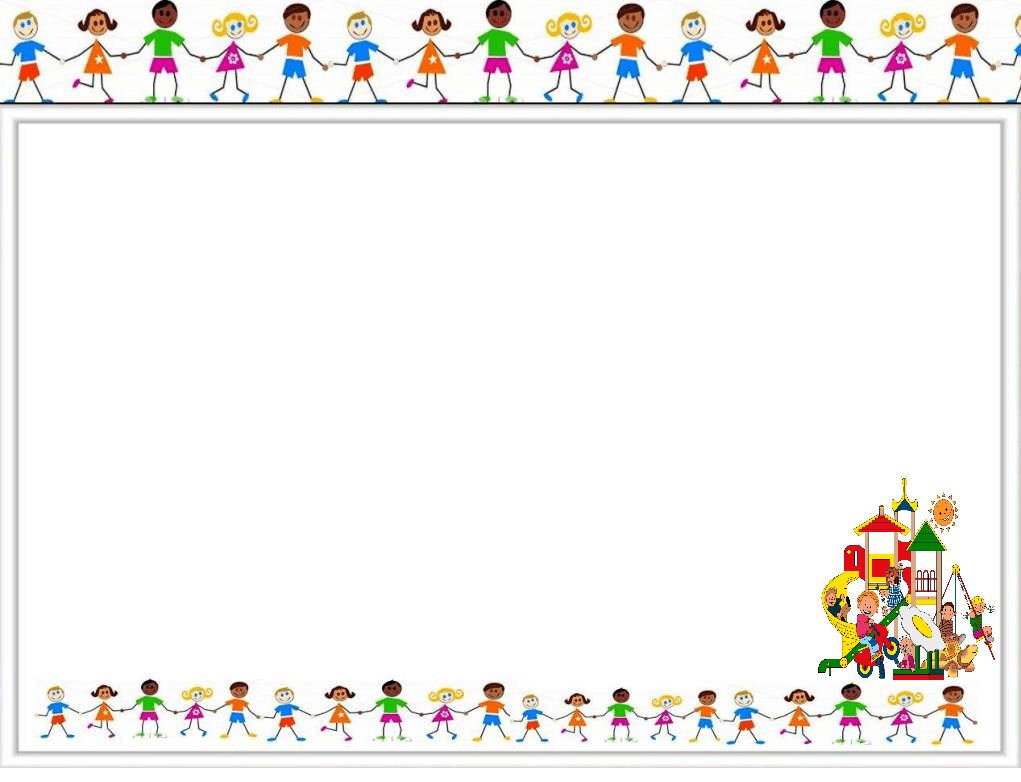 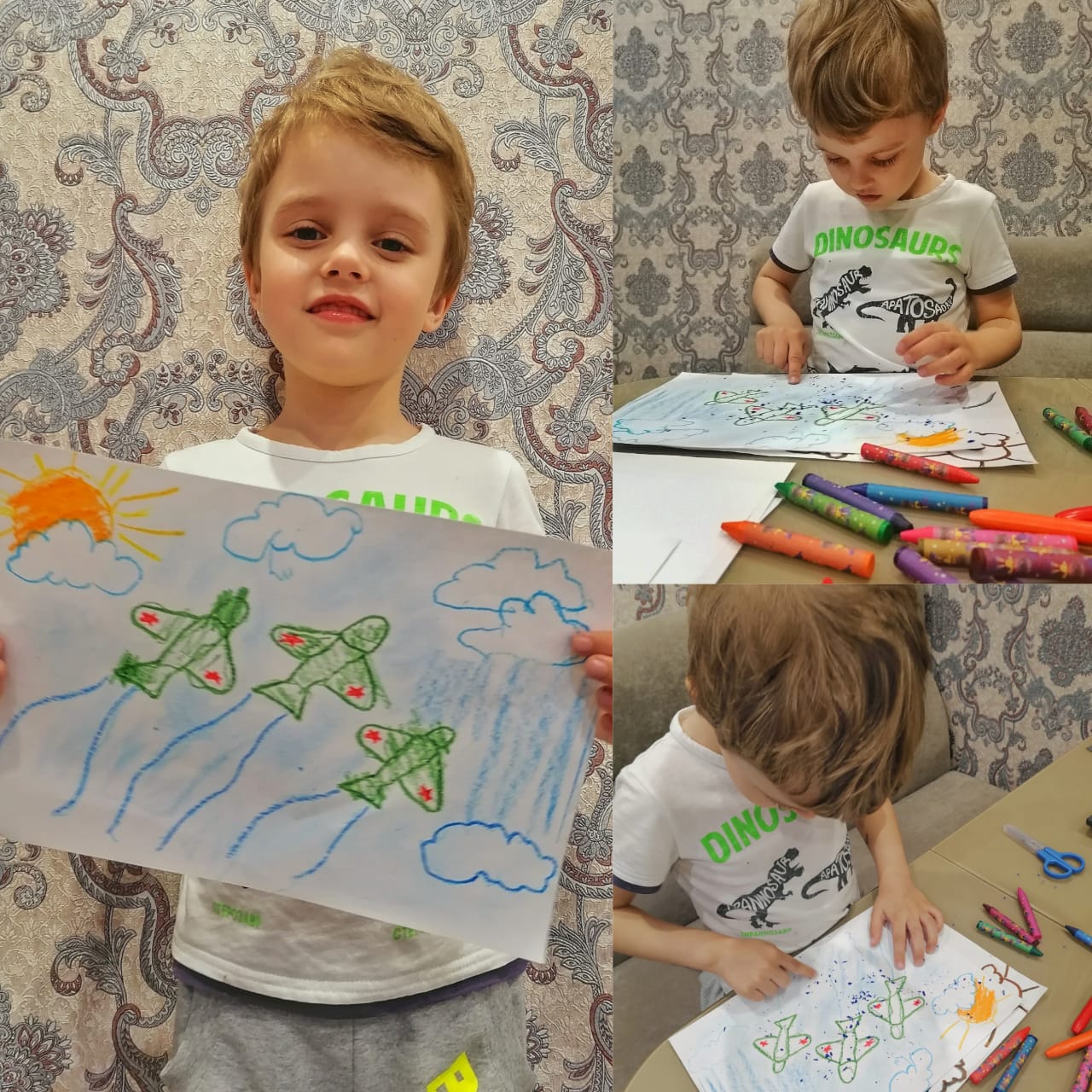 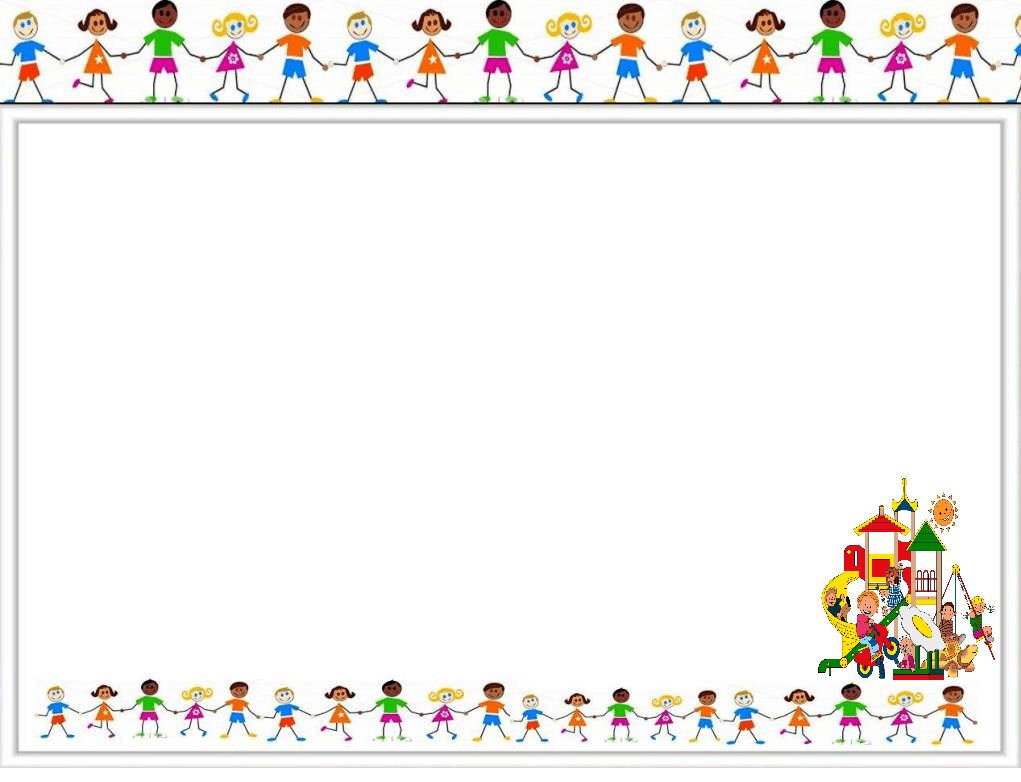 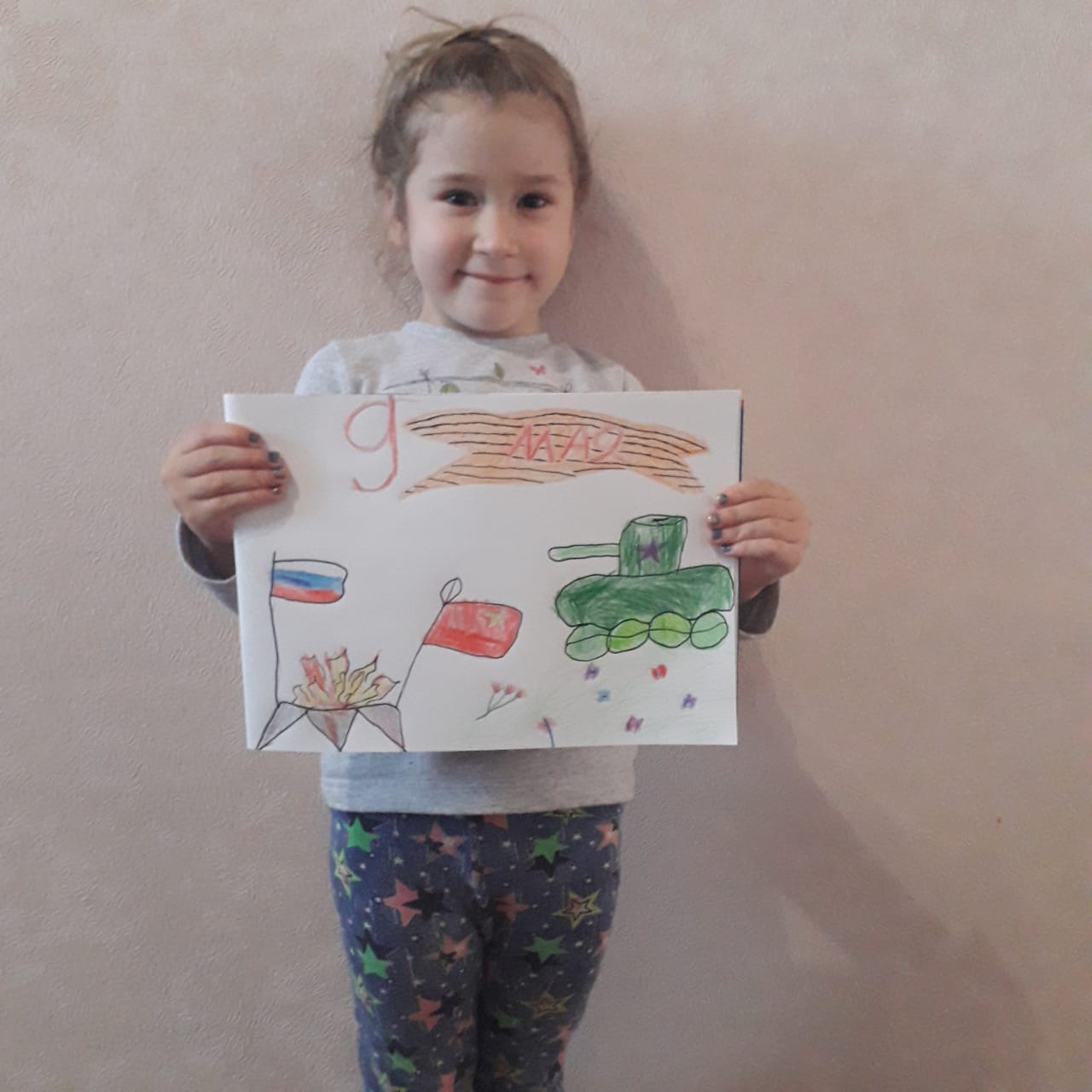 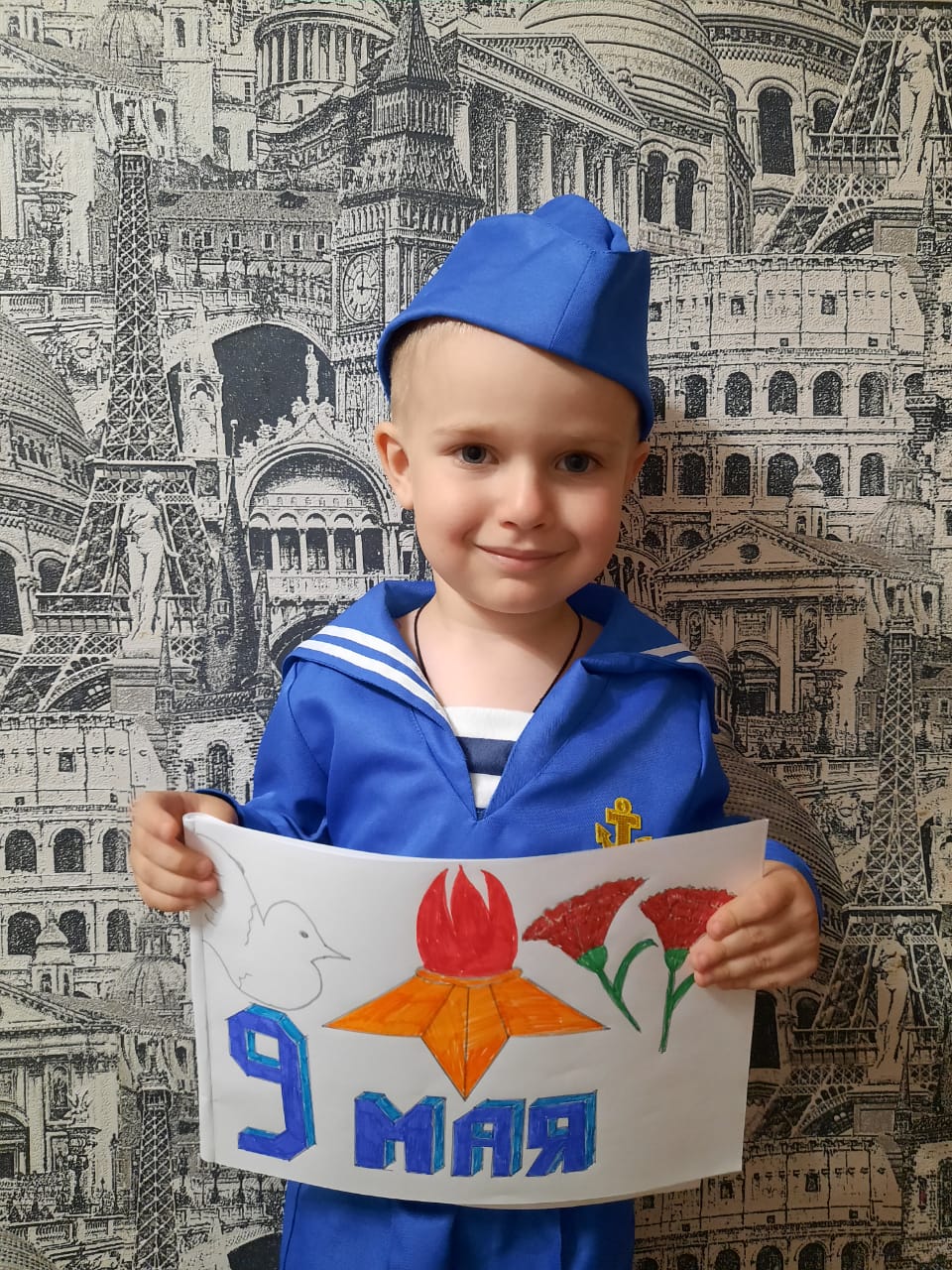 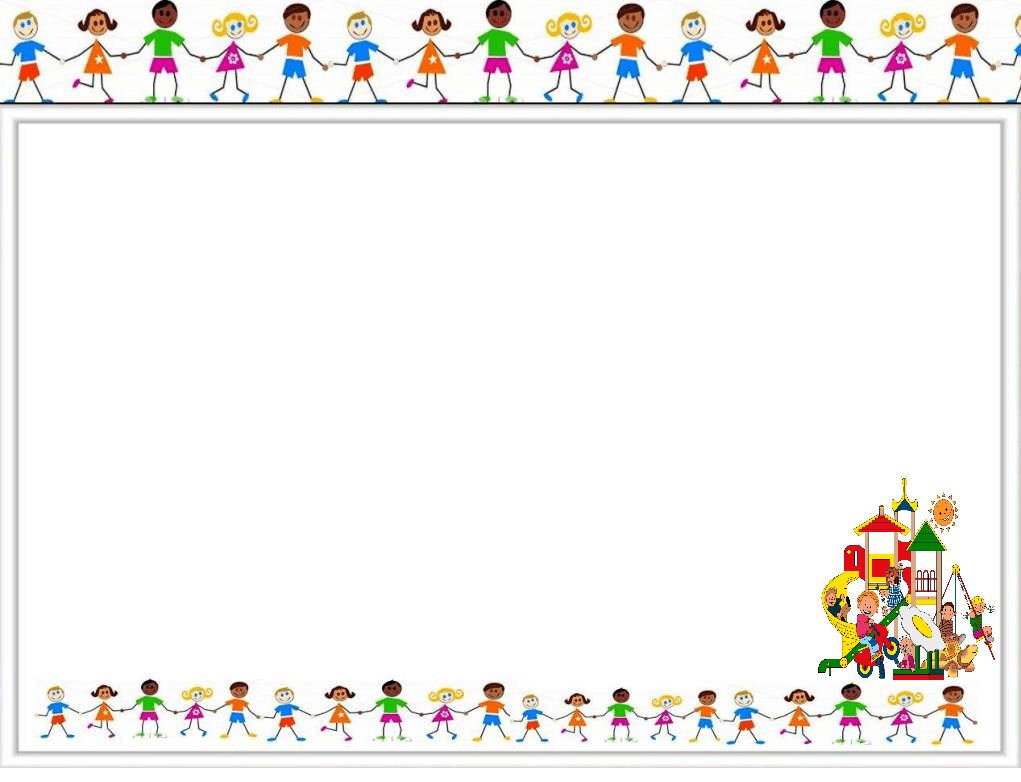 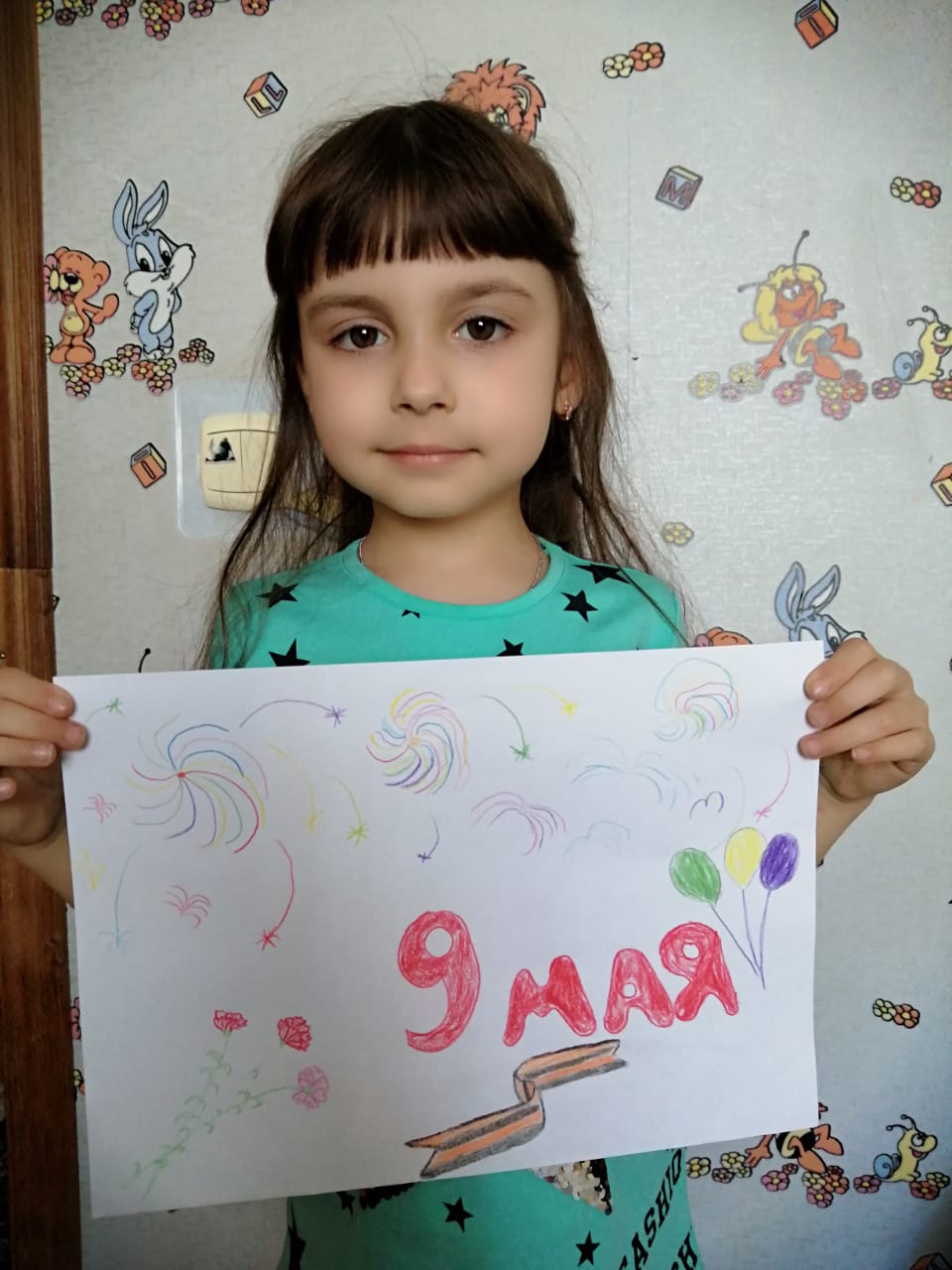 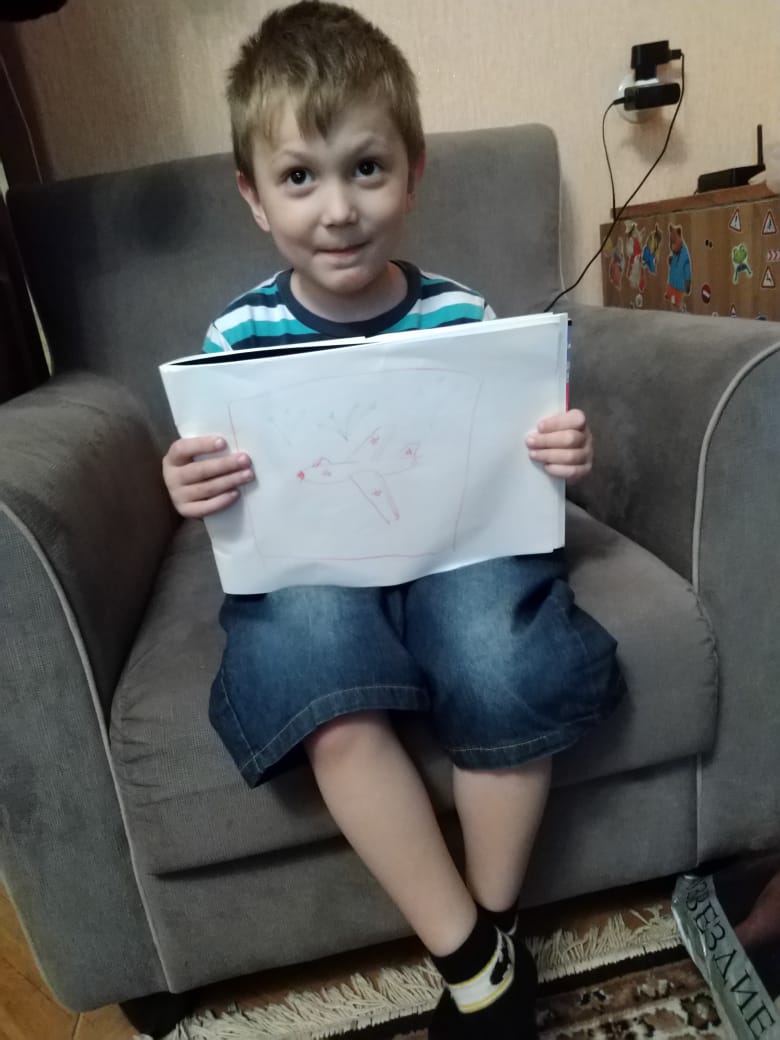 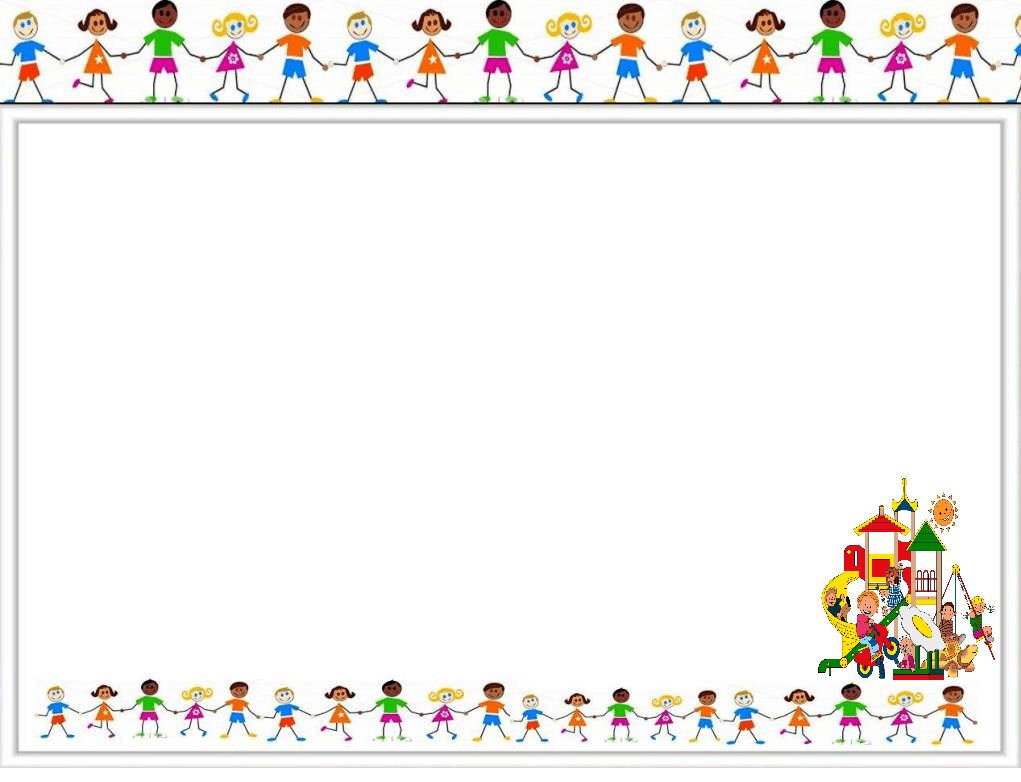 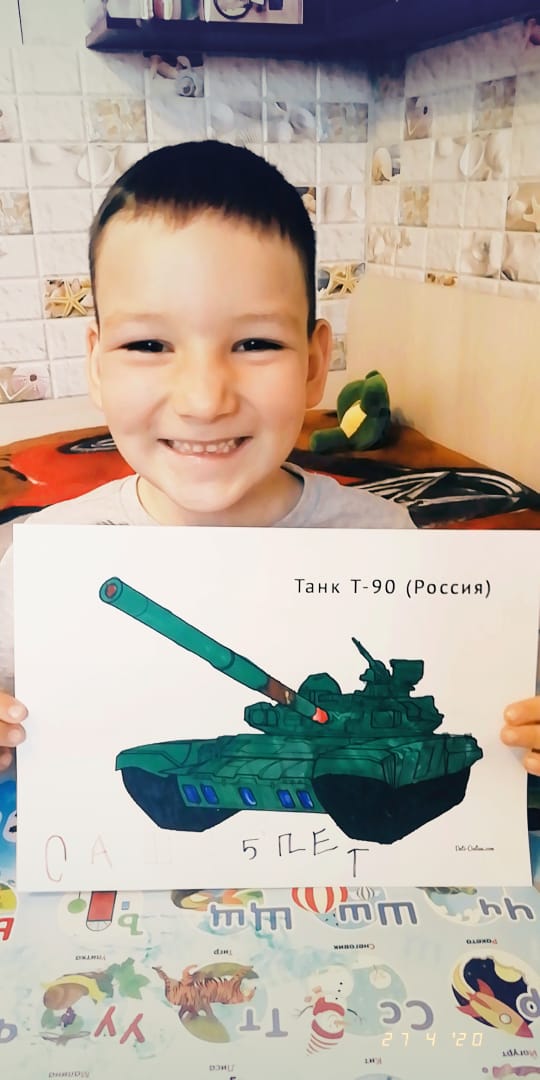 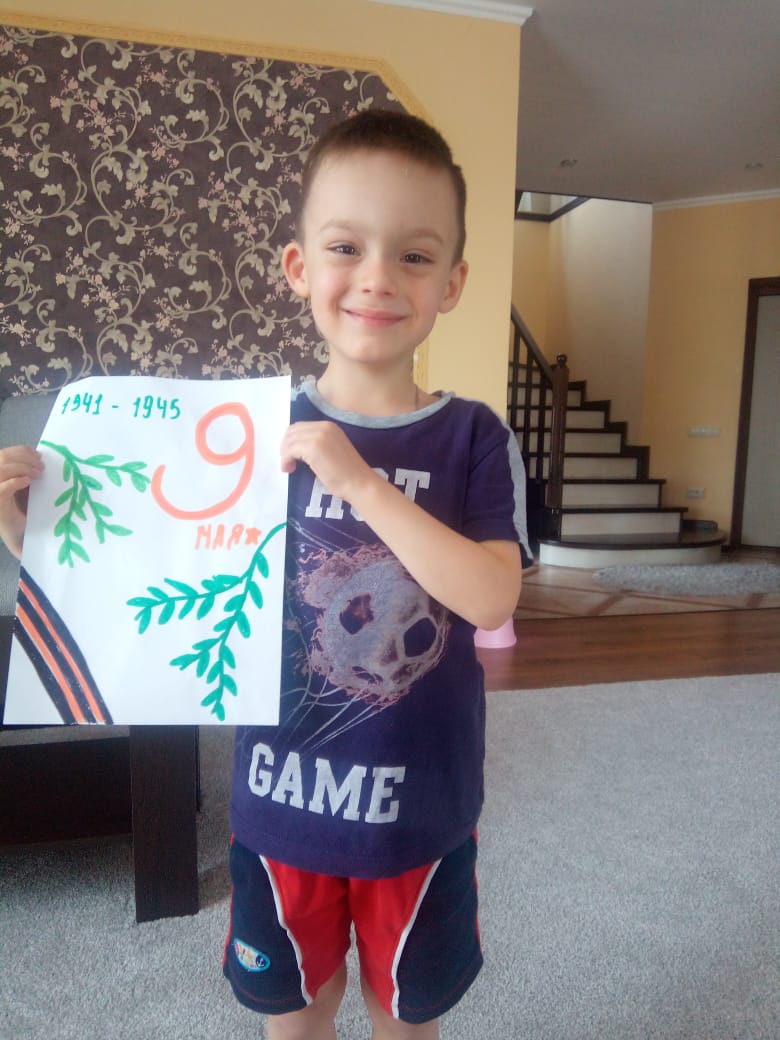 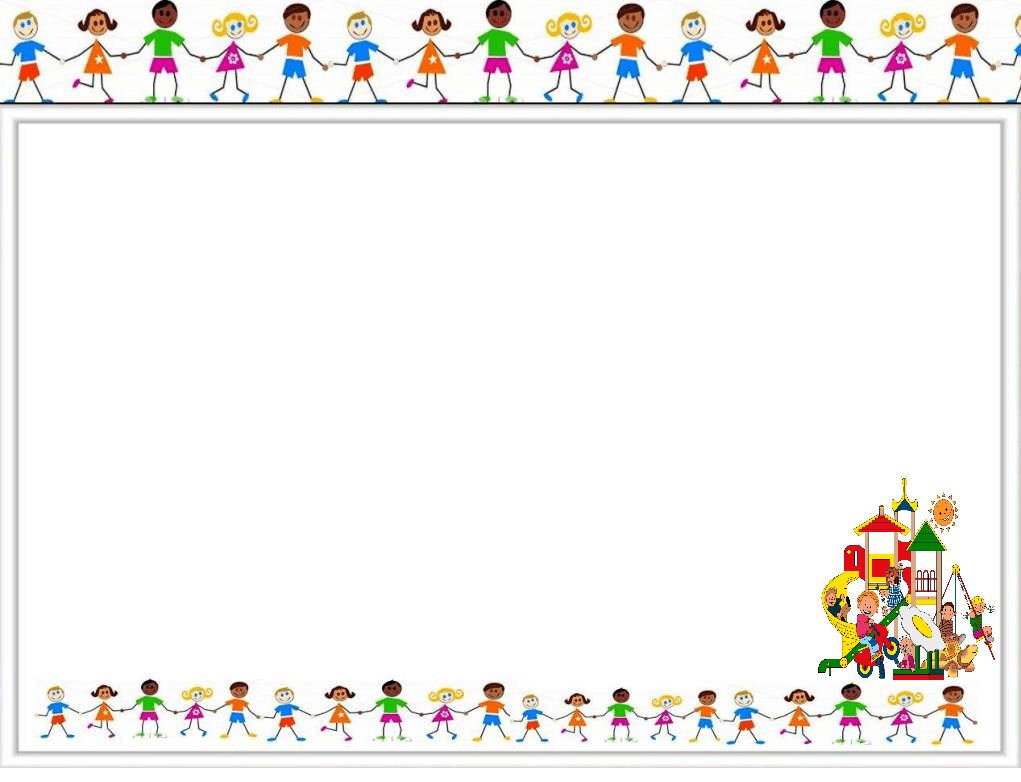 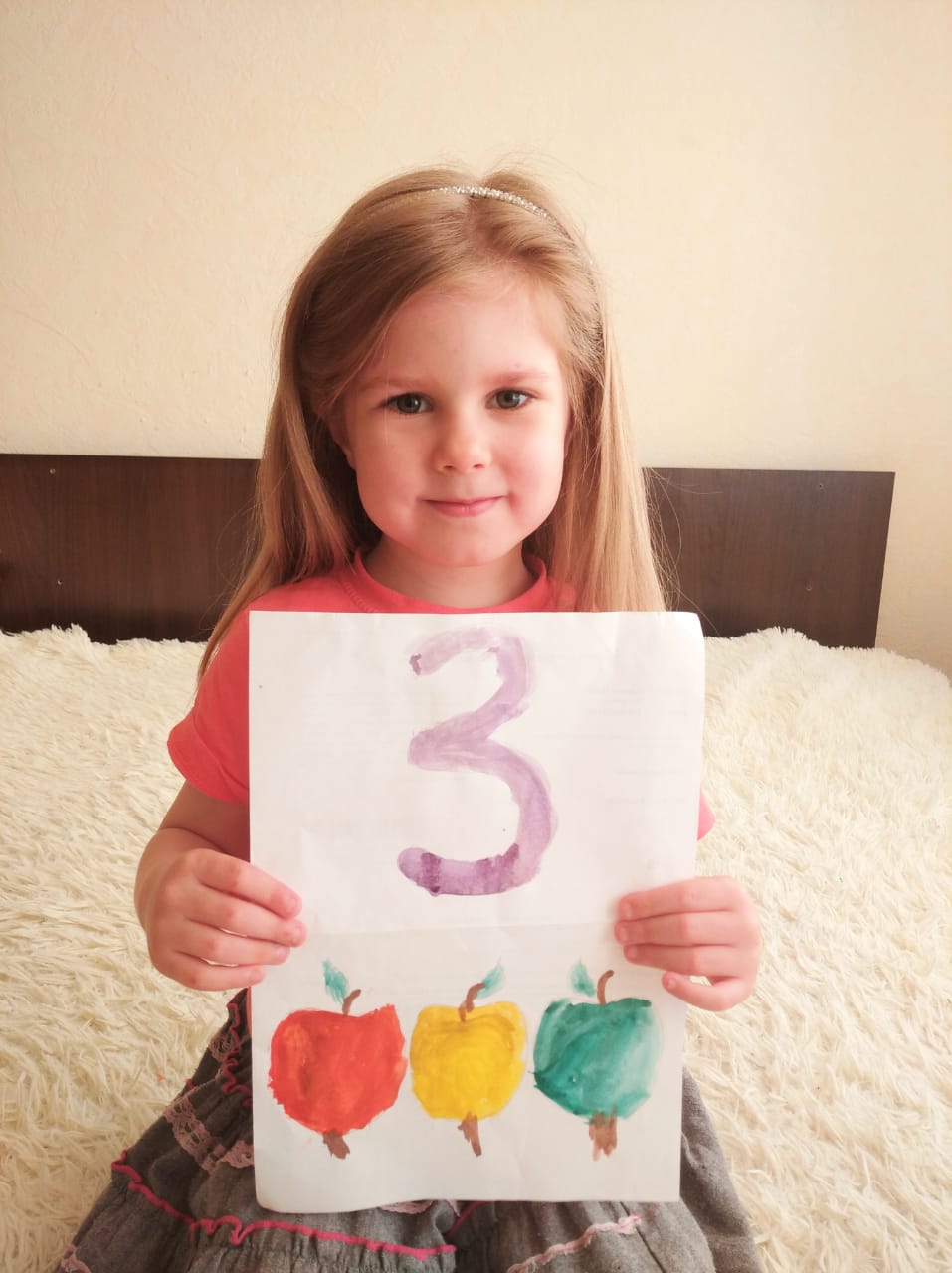 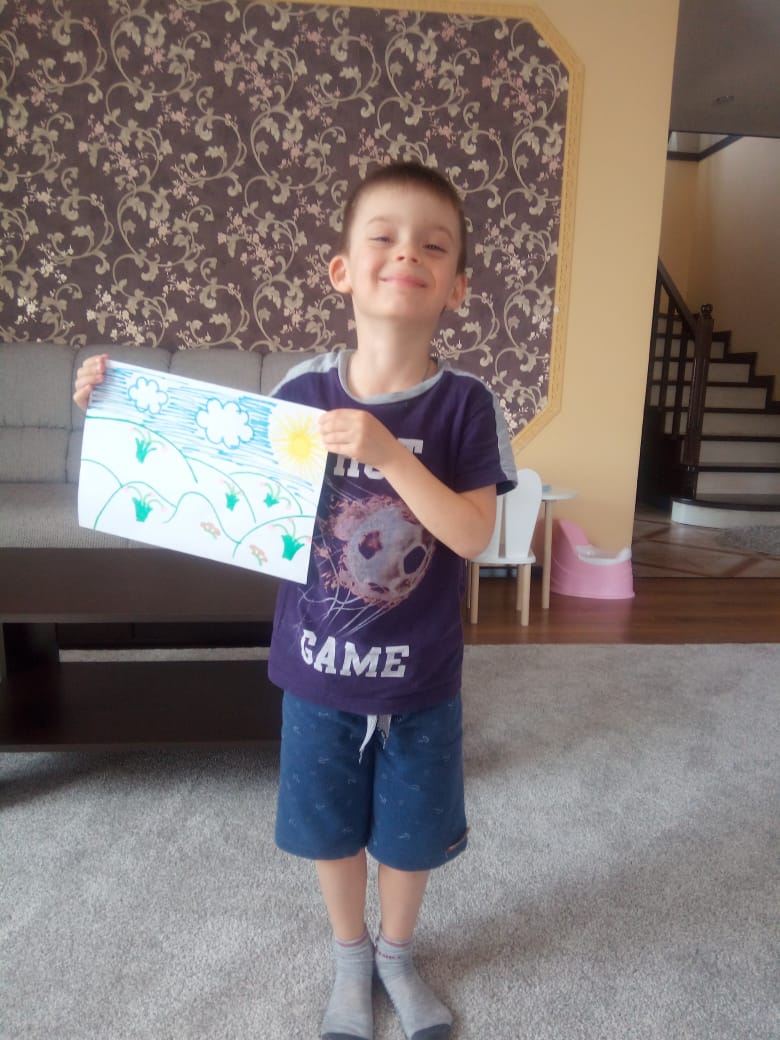 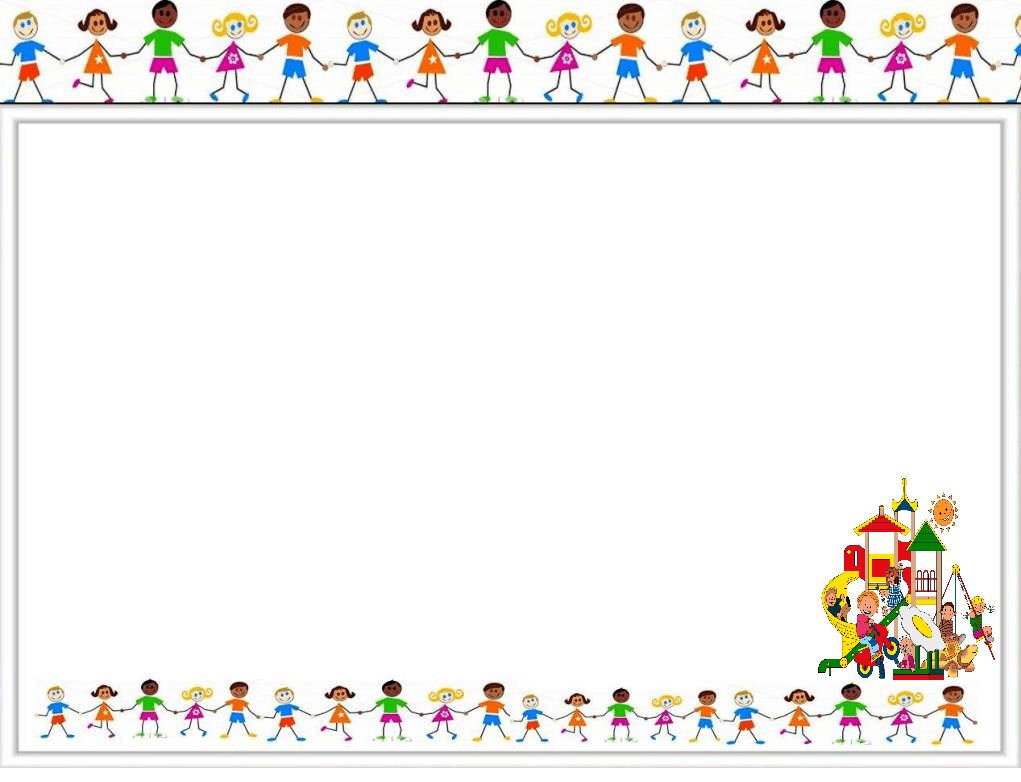 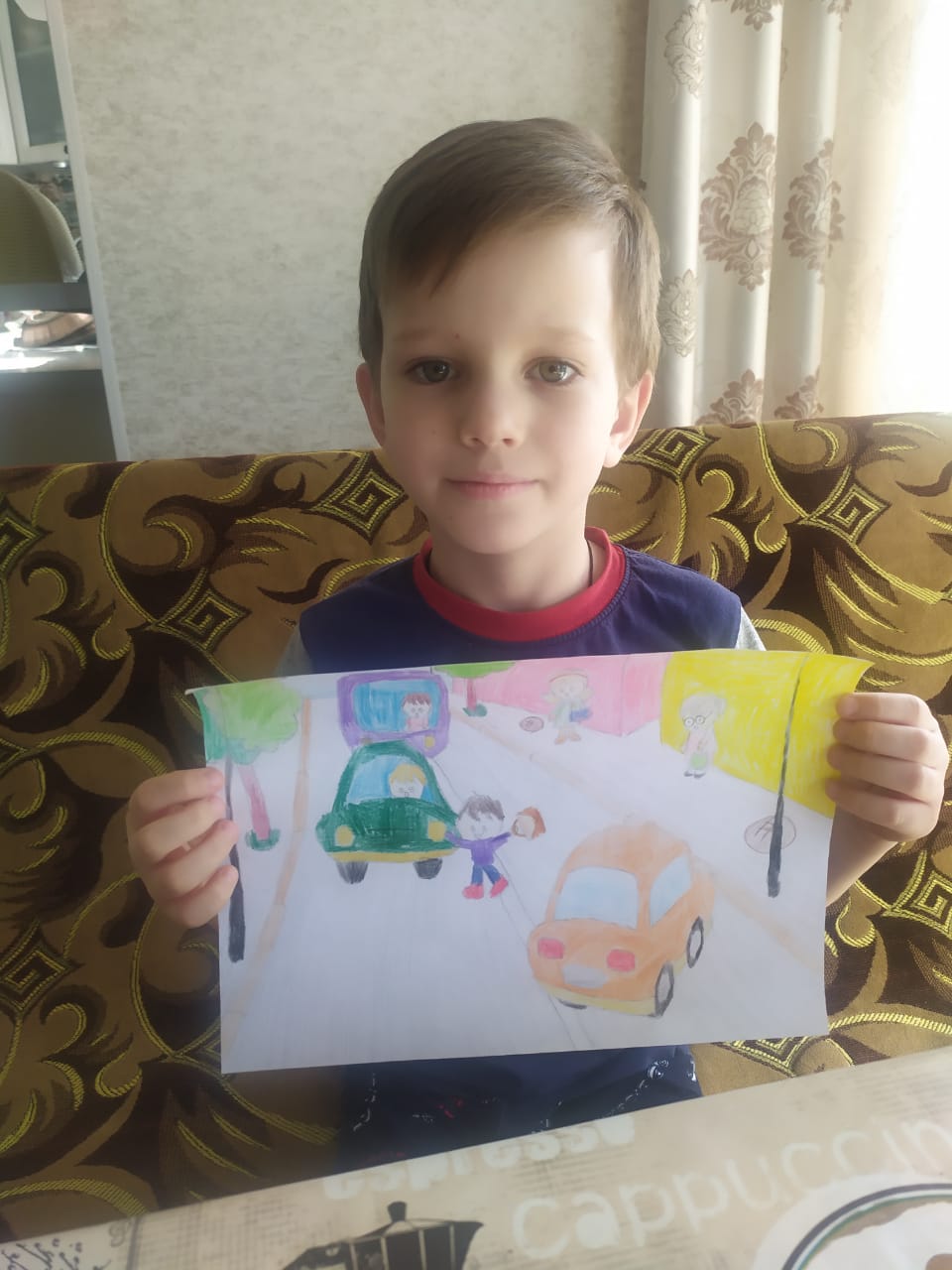 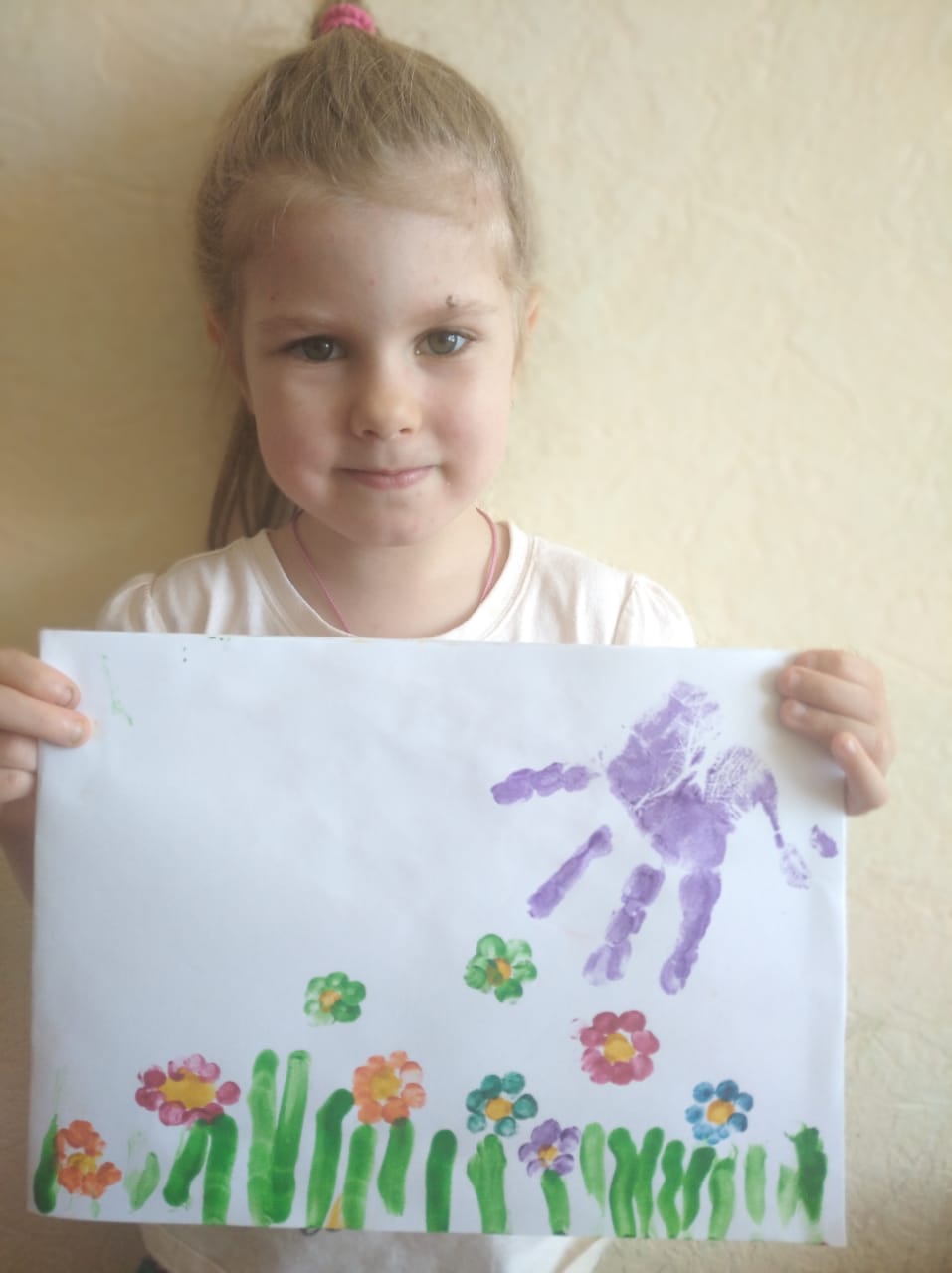 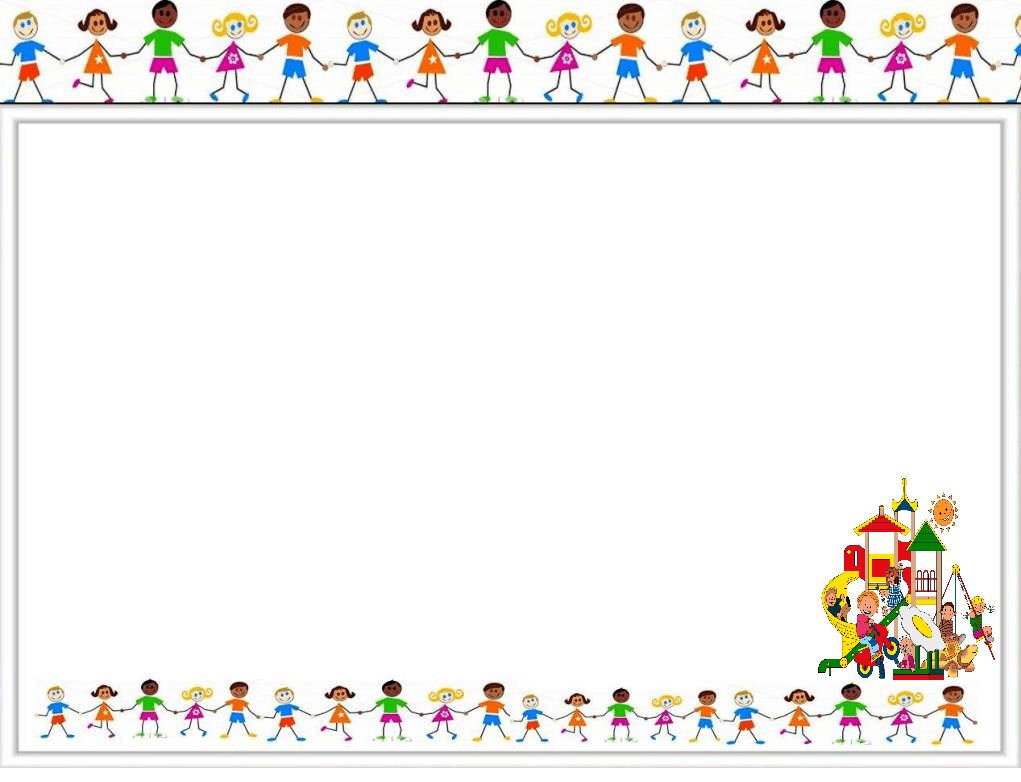 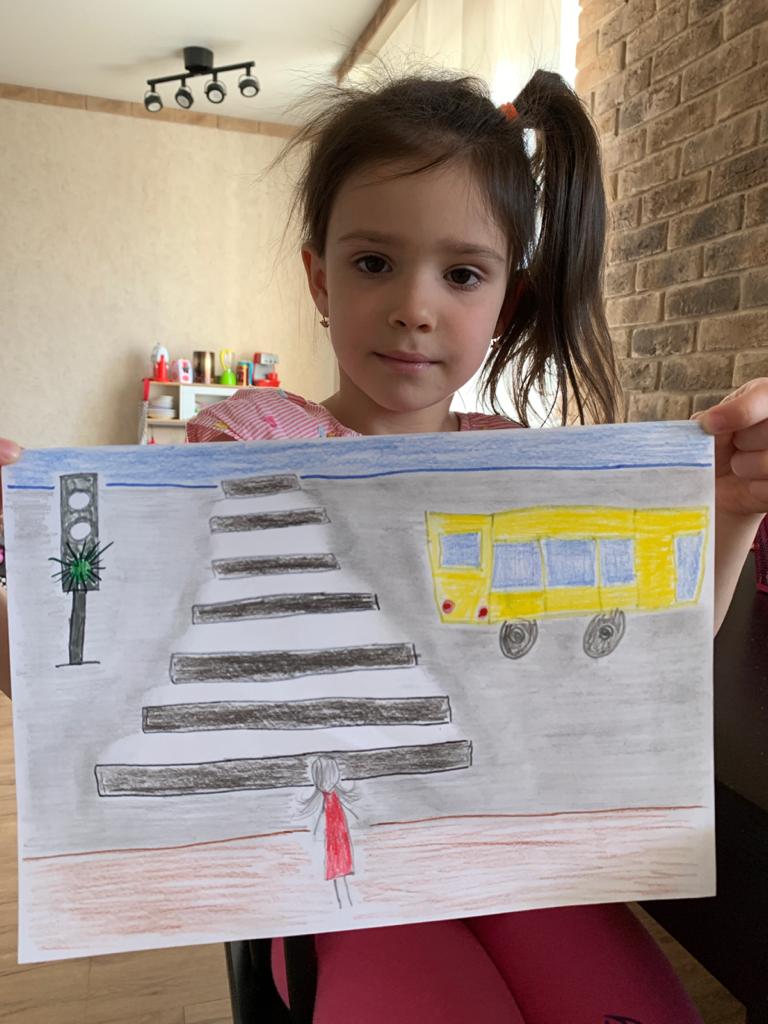 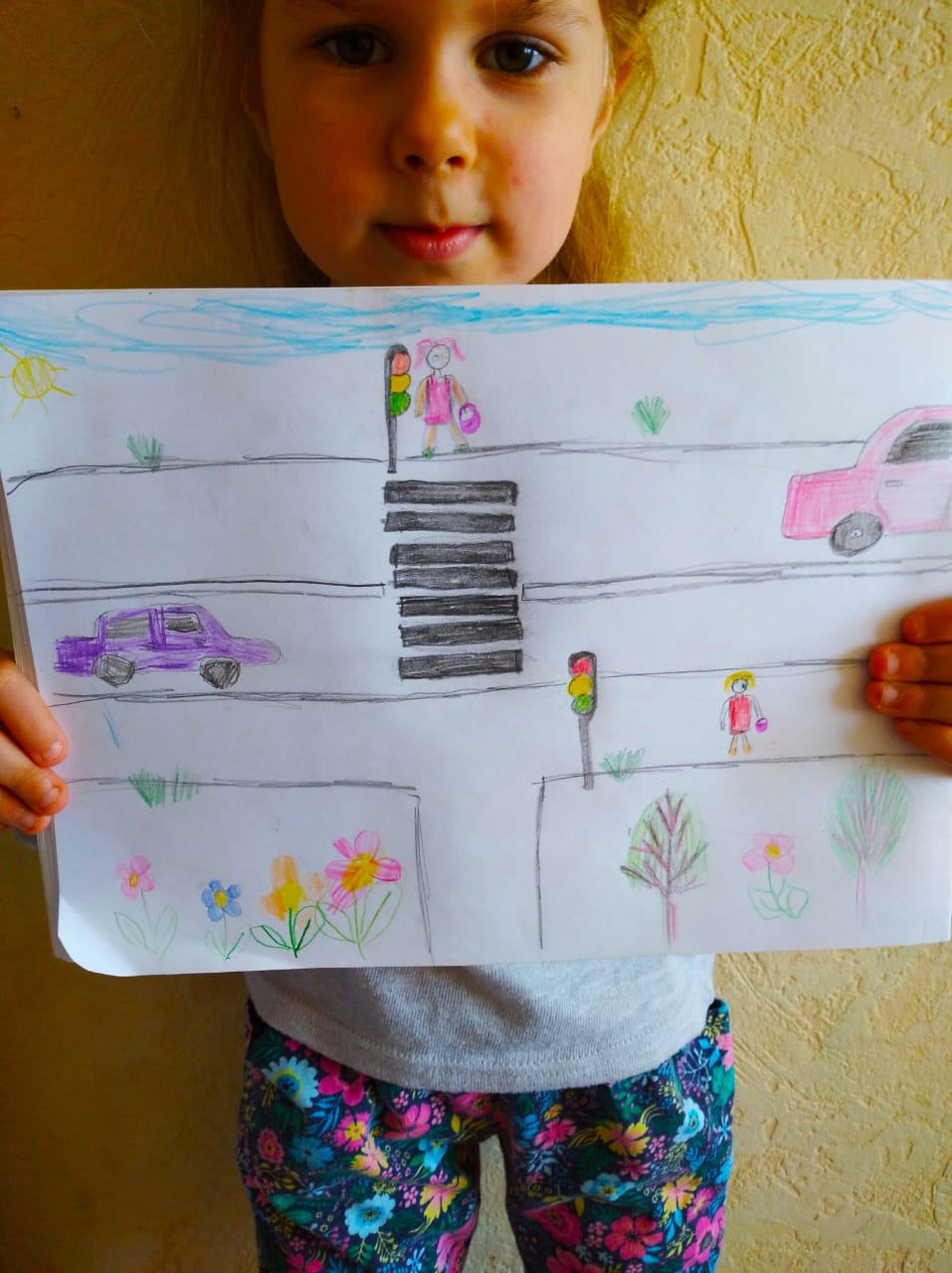